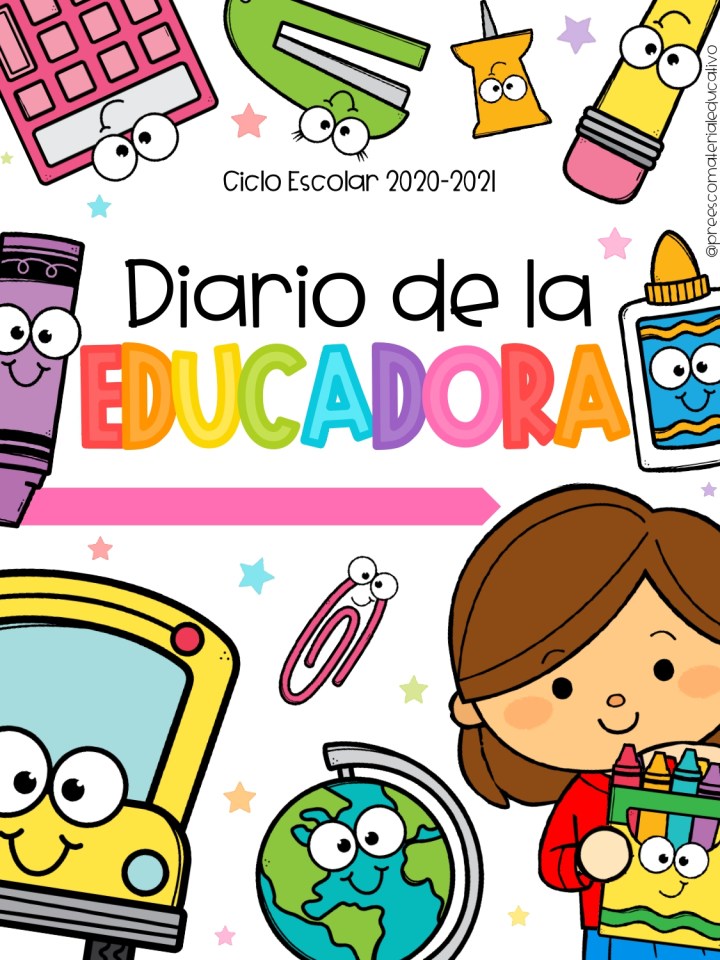 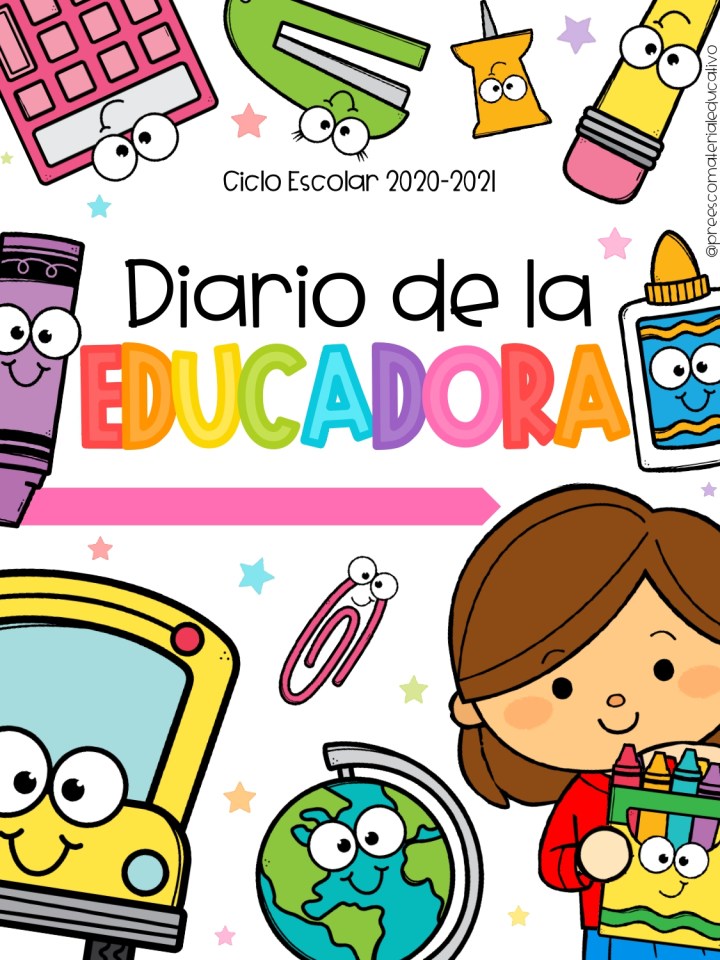 Alumna: Tamara Lizbeth López Hernández.
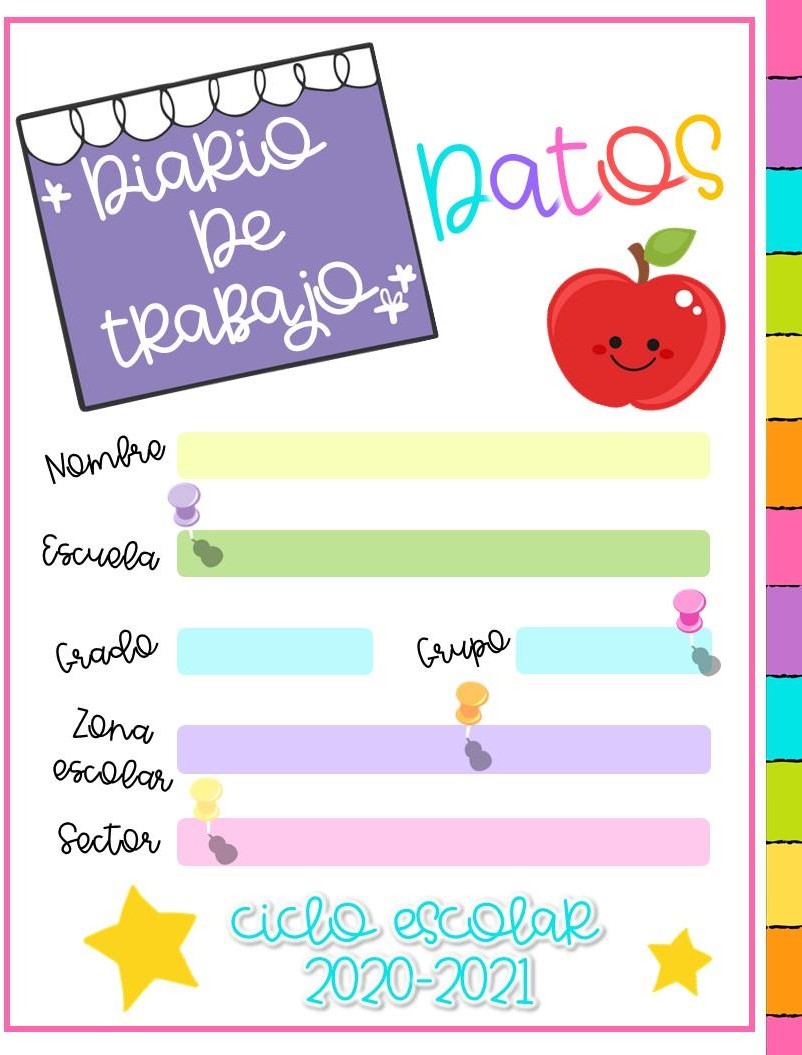 Tamara Lizbeth López Hernández
Jardín de niños “Preescolar comunitario El Poleo”
Multigrado
4º “A”
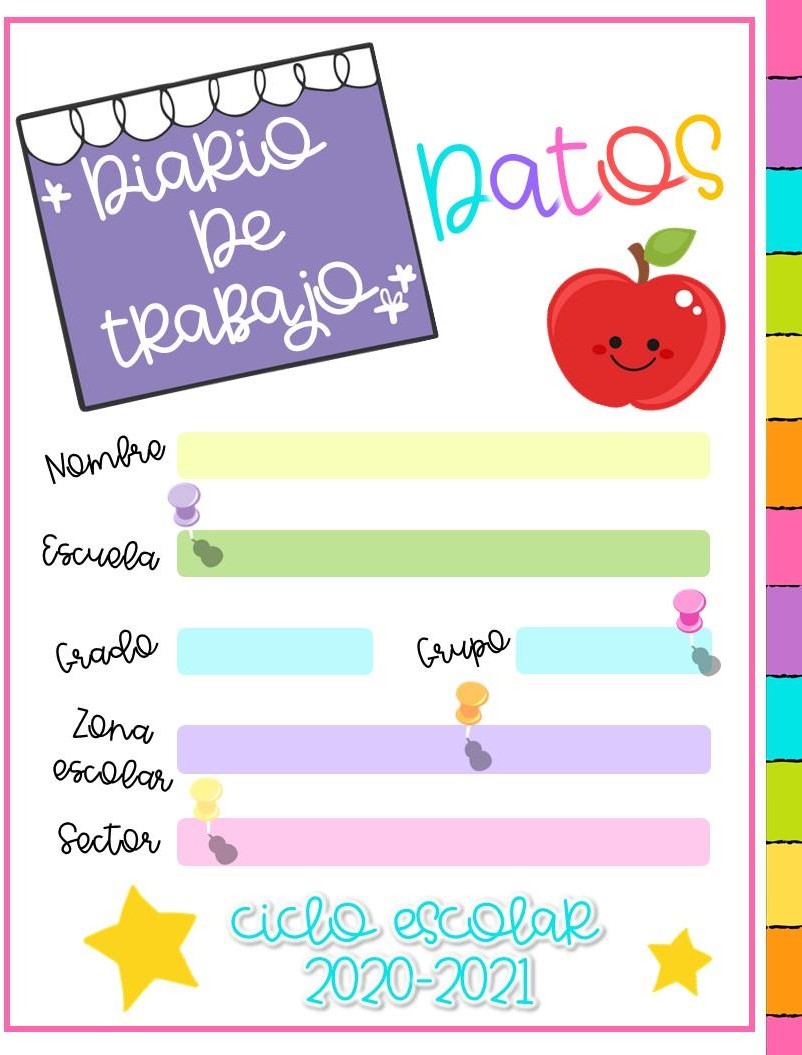 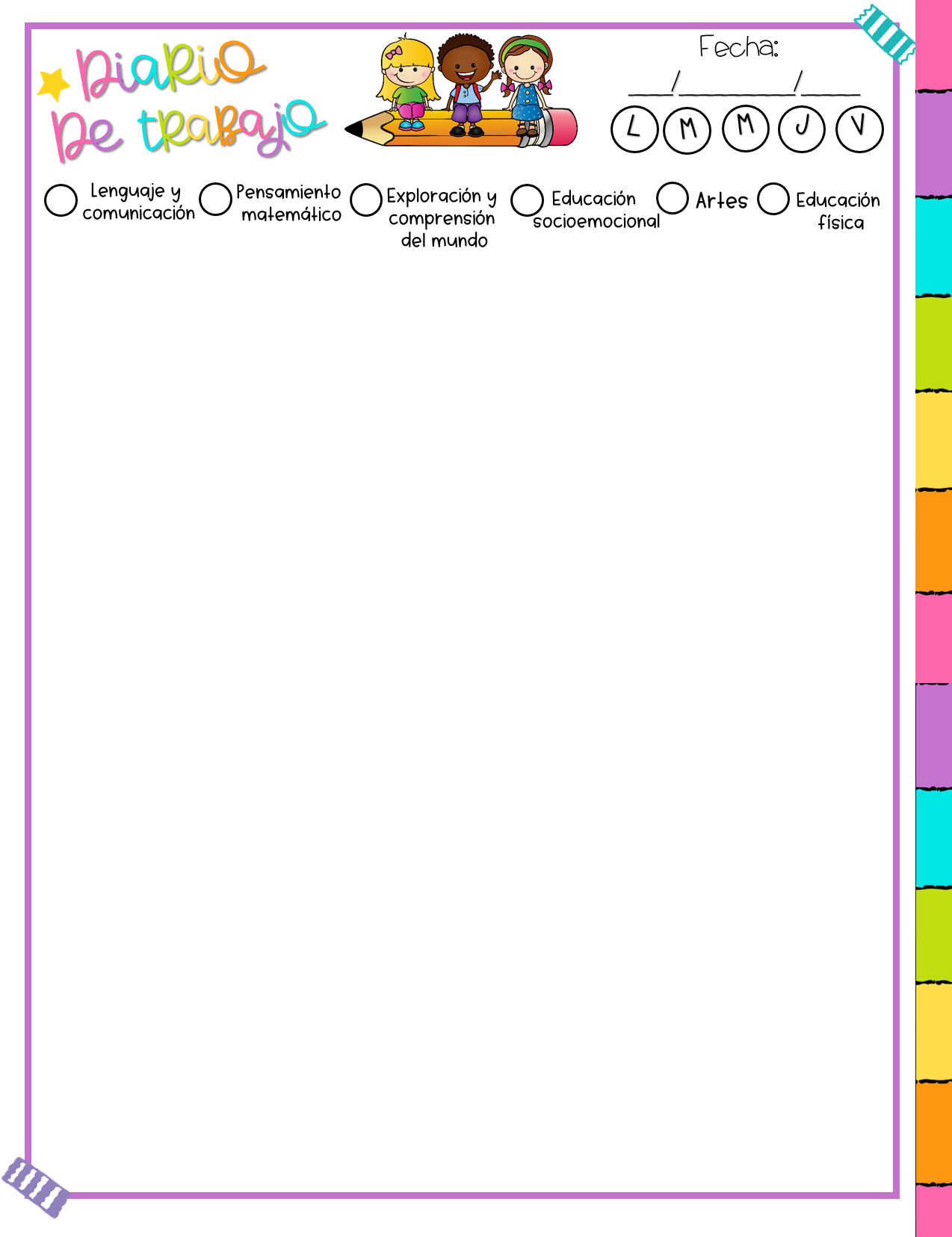 30     Agosto       2021
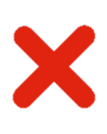 Aprendizajes esperados:
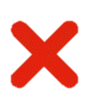 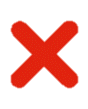 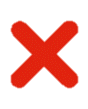 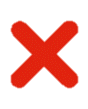 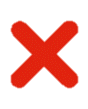 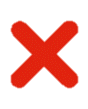 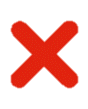 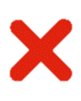 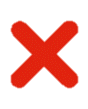 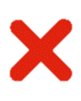 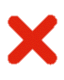 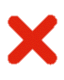 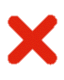 Observaciones
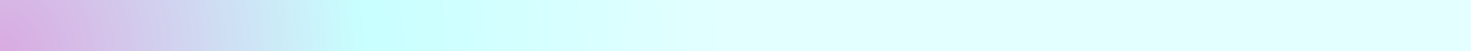 Logros:
Dificultades
 	:
Debido a la pandemia y a la nueva modalidad de trabajo, se realizaron adecuaciones a las actividades.
Logré afrontar los retos que se presentaron a lo largo de la jornada, así como también se logró el aprendizaje esperado.
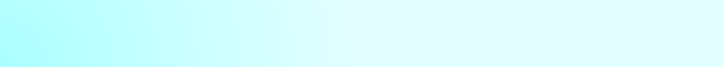 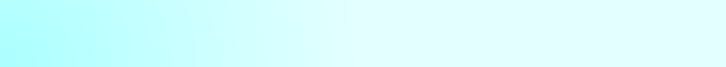 Valoración general de la jornada
Autoevaluación
¿Cómo lo hice? ¿Me faltó hacer algo que no  debo olvidar? La jornada estuvo bien, hubo comunicación con los alumnos y las actividades se aplicaron correctamente.
¿De qué otra manera podría intervenir? ¿Qué
necesito modificar? Imprevistos.
 Podría mejorar en mis indicaciones y en la intervención del grupo.
Considero que la intervención fue adecuada, desarrollé diversas habilidades ante la nueva modalidad de trabajo, como el uso de las herramientas tecnológicas y como aplicarlas para favorecer el desarrollo del aprendizaje del alumno.
Las actividades y las consignas fueron correctas y adecuadas.
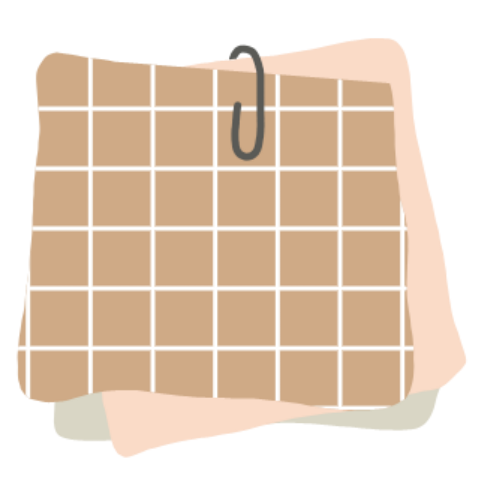 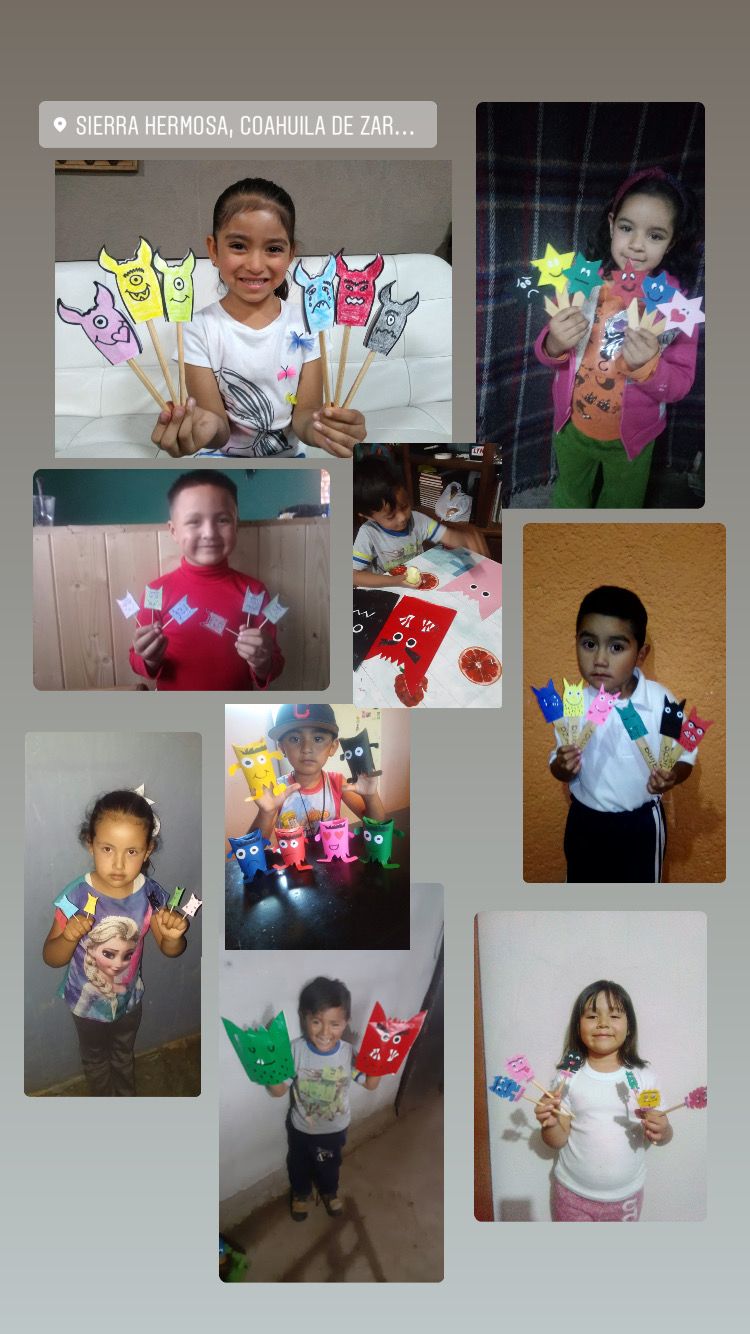 EVIDENCIAS
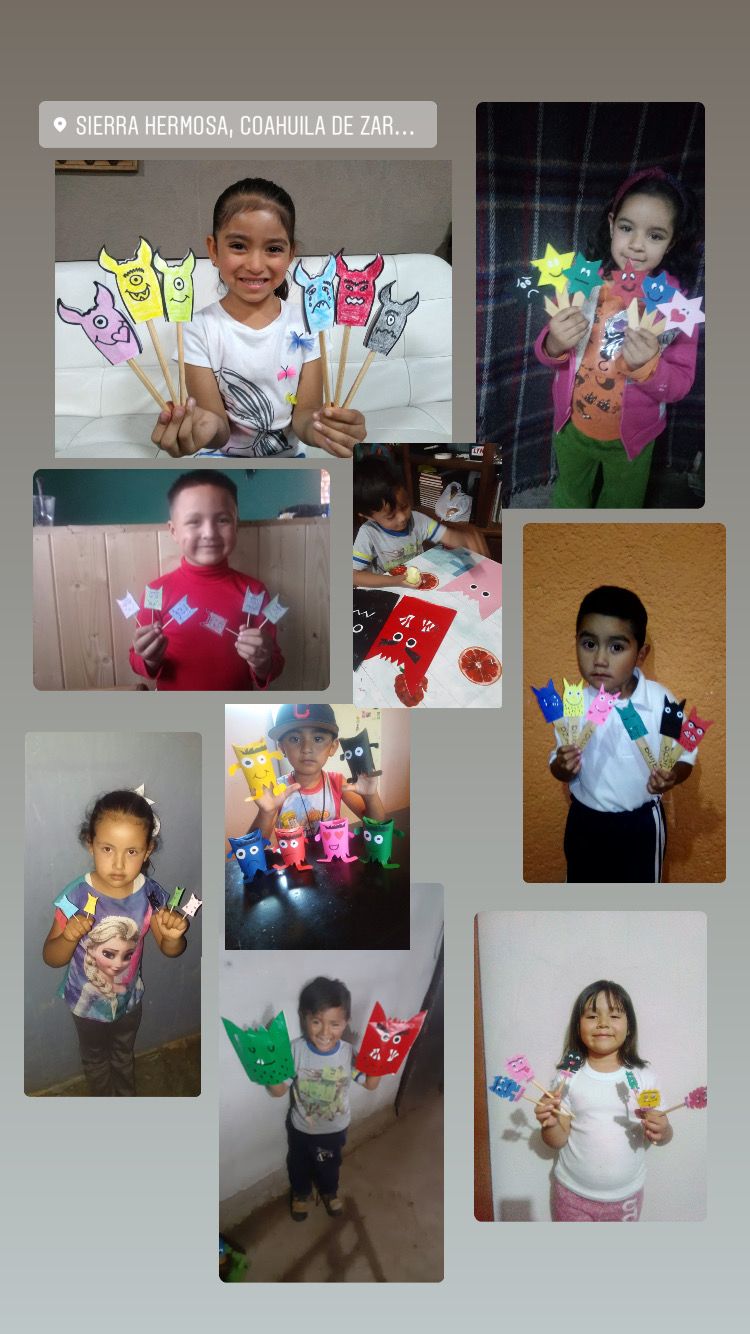 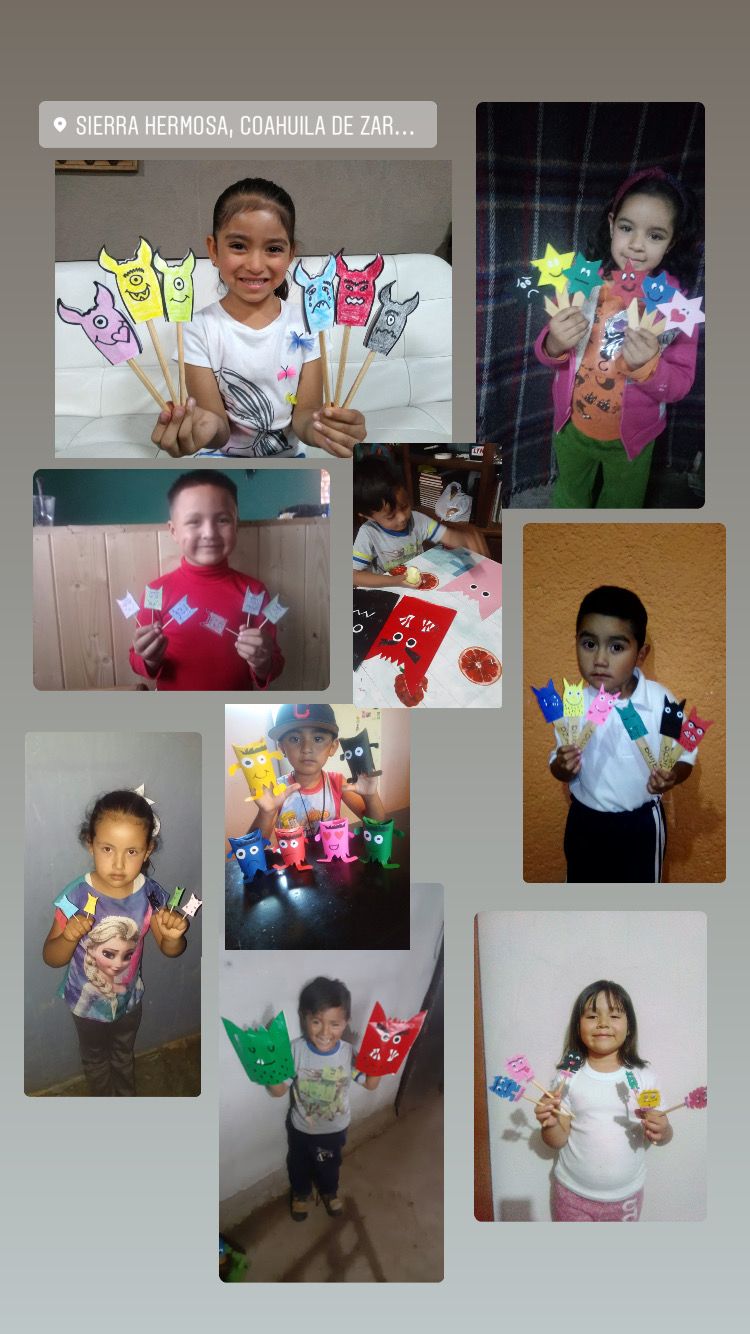 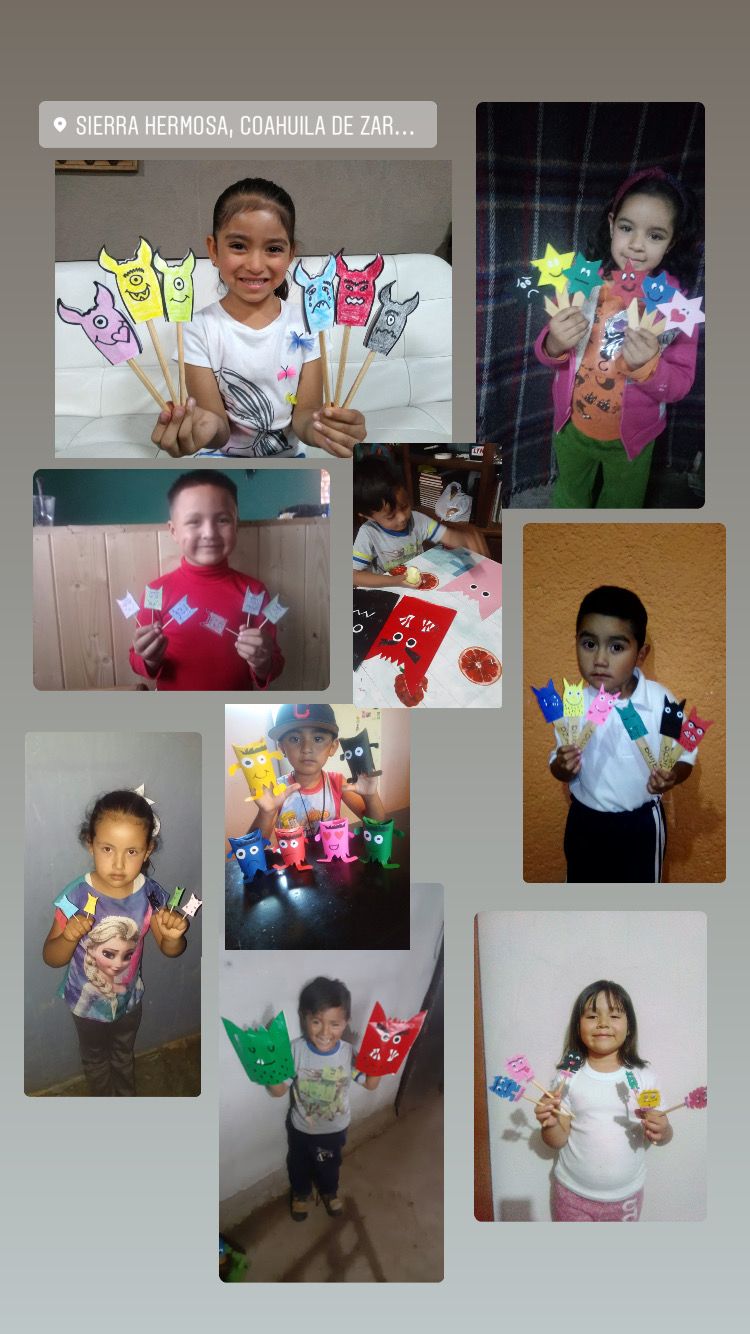 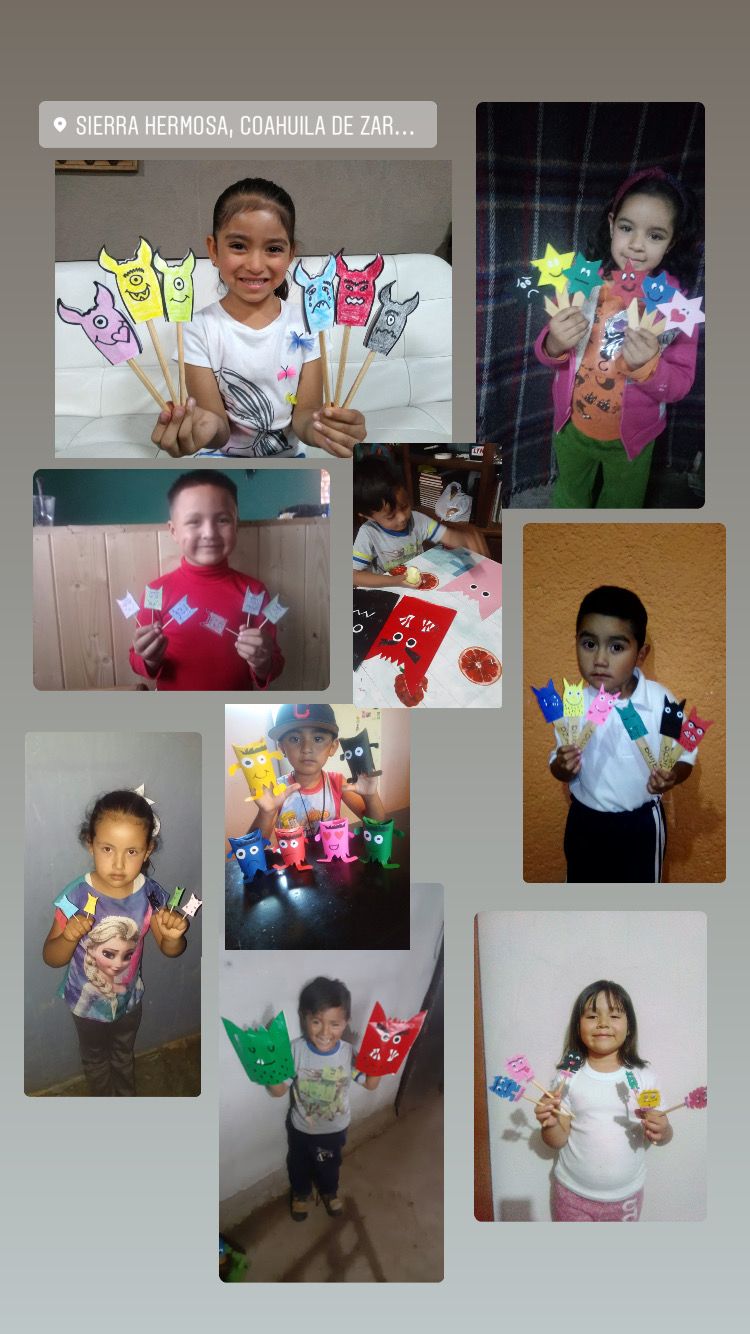